داروهاي ضد تيروئيد

دكتر فريدون عزيزي
استاد دانشگاه علوم پزشكي شهيد بهشتي
2
Introduction
Treatment of basic pathogenic factors in thyrotoxicosis is only possible in rare conditions, such as thyrotropin secreting pituitary tumors, iatrogenic thyrotoxicosis and struma ovarii; existing therapies are only palliative. Treatment of thyrotoxicosis is designed to restrain thyroid hormone synthesis (antithyroid drugs) or to reduce the quantity of thyroid tissue (radioiodine and surgery).
Drugs with antithyroid action
Thiocyanate and percholorate inhibit thyroid iodine transport. 
Iodine and iodine-containing agents and lithium inhibit hormone release 
The iodine-containing contrast agent sodium ipodate also inhibits peripheral T3 production from thyroxine T4 
Dexamethasone inhibits the glandular secretion of thyroid hormones and the peripheral conversion of T4 to T3 

	However, their use in the treatment of thyrotoxicosis is limited.
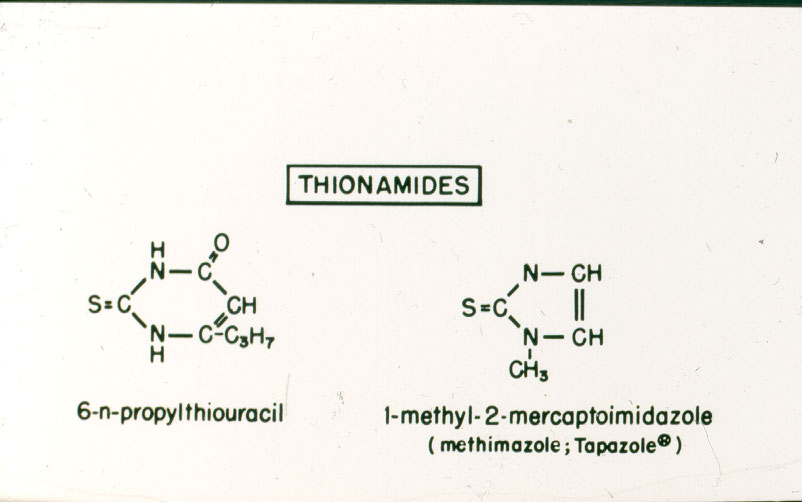 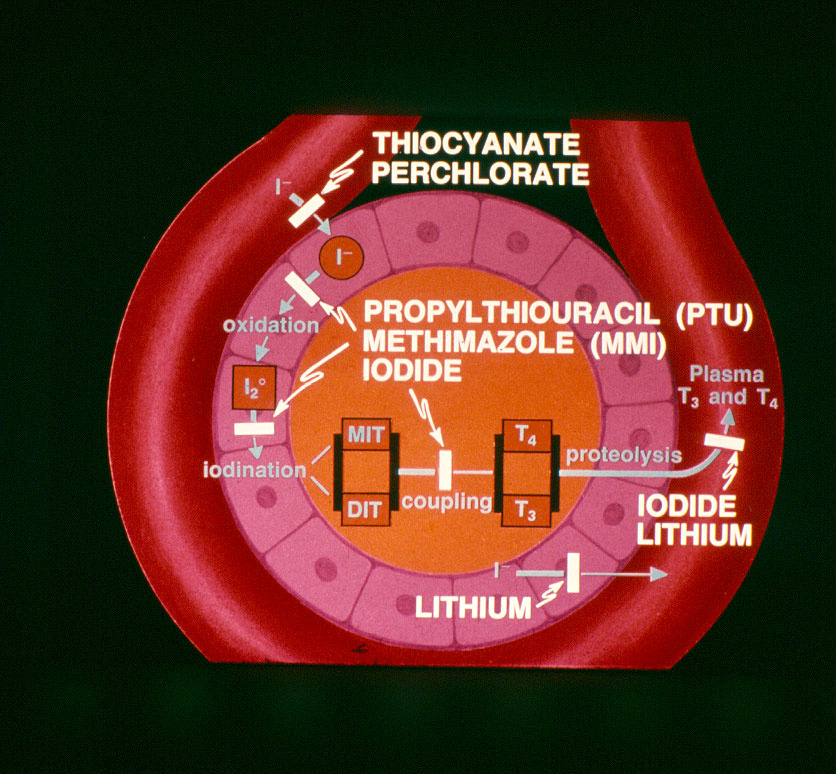 Selected Pharmacologic Features of ATD
Causes of Thyrotoxicosis
Diffuse toxic goiter
Toxic multinodular goiter
Toxic adenoma
Iatrogenic			Subacute thyroiditis
Iodine excess			Spontaneously resolving
Postpartum thyroiditis		Trophoblastic tumors
Strauma overaii			Hashitoxicosis
TSH- secreting			Metastatic thyroid ca
[Speaker Notes: Number 16]
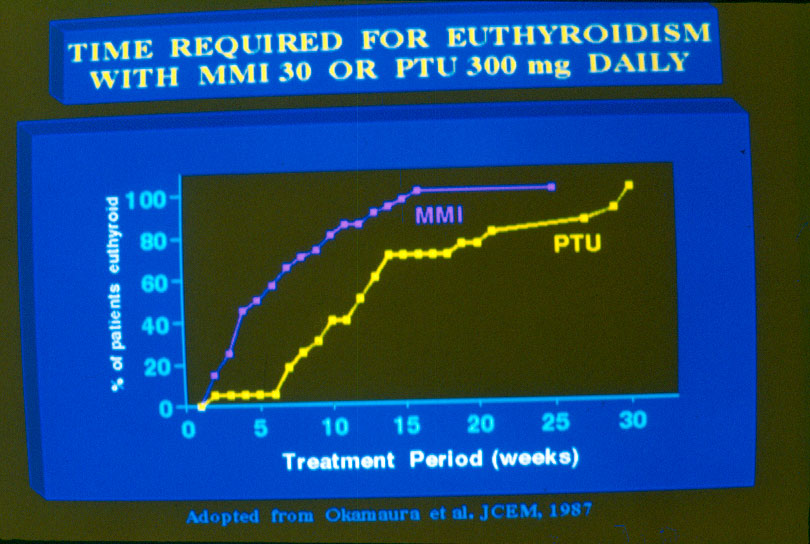 Factors favoring relapse of thyrotoxicosis after treatment of Graves’ disease with thionamides
More consistent factors:
Severe degree of thyrotoxicosis
Large goiter
Lack of decrease of goiter size during therapy
High T3 to T4 ratio in serum 
Higher baseline levels of anti-TSH receptor antibodies
Lack of normalization of serum TSH
Inconsistent factors:
Sex, age, cigarette smoking, duration of symptoms before diagnosis, presence of ophthalmopathy, psychiatric disorders, (depression, hypochondriasis, paranoia, mental fatigue) and problems of daily life

Azizi F. Exper Opin Drug Saf 2006; 5: 107-116
Duration of therapy with thionamides
1. Preparation for ablation of the thyroid: the duration of therapy is up to the time that patient attains euthyroidism. Methimazole is the preferred agent for attaining euthyroidism before radioiodine therapy.
2.  Treatment of diffuse toxic goiter.
Frequently seen adverse reactions to thionamide agents*
Adverse reactions to methimazole are dose related; those of propylthiouracil are less clearly
 related to dose
Azizi F. Exper Opin Drug Saf 2006; 5: 107-116
The interval until agranulocytosis and /or neutropeniadeveloped after starting antithyroid drug treatment
Takata K, et al. Thyroid 2009; 19: 559
Comparison of various properties of common thianomid drugs
Azizi F. Exper Opin Drug Saf 2006; 5: 107-116
[Speaker Notes: Azizi F. Exper Opin Drug Saf 2006; 5: 107-116]
Major adverse reactions to propylthiouracil
22 serious liver injury over the past 20 years 
           (FDA Adverts Event Reporting System)
		9 death
		5 liver transplants

16 adults liver transplants for PTU-related liver failure
           (United Network for Organ Sharing)
Ocurrence:
		1: 10,000 adults
		1: 2,000 children 

Liver failure can occur any time over the course of therapy



Bahn et al. Thyroid 2009; 19: 673
Number and proportion of unique reports for severe and mild liver injury by age group
Rivkees SA, et al. J Clin Endocrinol Metab 2010; 95: 3260
Total number of prescriptions dispensed for MMI and PTU from outpatient retail pharmacies, 1991–2008, according to Surveillance Data, Vector One: National Database, extracted March 2009
Emiliano AB, et al. J Clin Endocrinol Metab 2010; 95: 2227
Patients with Graves’ disease (no.=249). Survival analysis with respect to relapse of thyrotoxicosis comparing younger vs older patients (column 1) and comparing patients who discontinued methimazole treatment (group D) vs patients who maintained  treatment throughout the observation period (group M), either in younger patients (column 2) or in older ones (column 3)
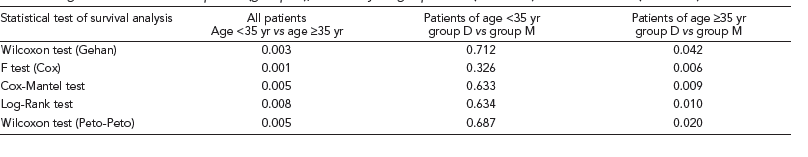 E. Massa, et al.  J Endocrinol Invest 2008; 31: 866-72
Kaplan-Meyer curves of relapse of thyrotoxicosis in 42 patients with Graves’ disease (age below 35 yr); 29 patients who discontinued methimazole treatment (D) vs 13 patients who maintained treatment throughout the observation period (M)
E. Massa, et al.  J Endocrinol Invest 2008; 31: 866-72
Kaplan-Meyer curves of relapse of thyrotoxicosis in 207 patients with Graves’ disease (age above 35 yr); 92 patients who discontinued methimazole treatment (D) vs 105 patients who maintained treatment throughout the observation period (M)
E. Massa, et al.  J Endocrinol Invest 2008; 31: 866-72
“In patients with recurrent hyperthyroidism after disontinution of antithyroid drugs, long term (mean 10 years) continuous treatment with methimazole (MMI) was safe, and had comparable expense and complications with radioiodine treatment”

Azizi F, et al. Europ J Endocrinol 2005; 152: 695
`
Special considerations
Thionamide agents have been the treatment of choice for thyrotoxicosis during the pregnancy and postpartum periods. However use of these drugs during these important periods of woman’s life needs special considerations.
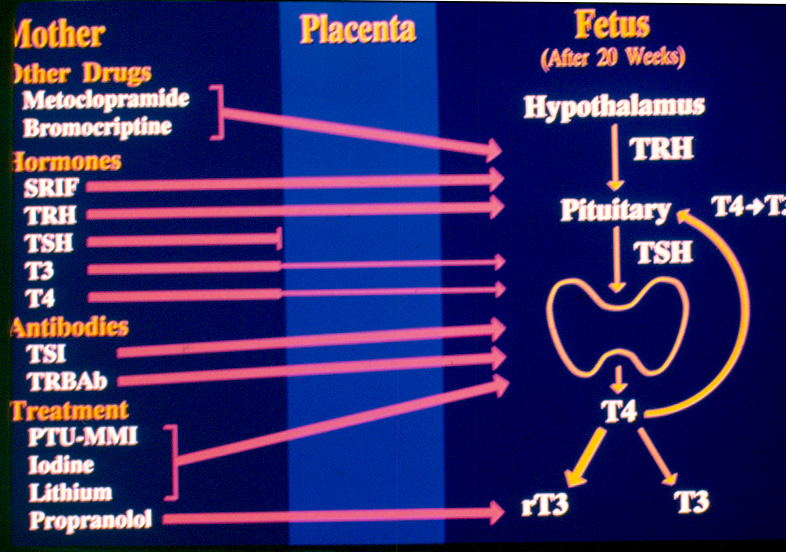 Antithyroid Treatment in Pregnancy
First trimester:
PRU
(? MMI)

Second trimester:
Dc PTU
Change to MMI

PTU: Propylthiouracil
MMI: Methimazole
25
Why PTU has been preferred by some specialists?
Fractional transfer to the fetus less than MMI? 
 Aplasia cutis with MMI and not PTU? 
Choanal/esophagheal atresia with MMI
“MMI in an acceptable alternative to
 PTU and is used in pregnant women in 
many parts of the world”.
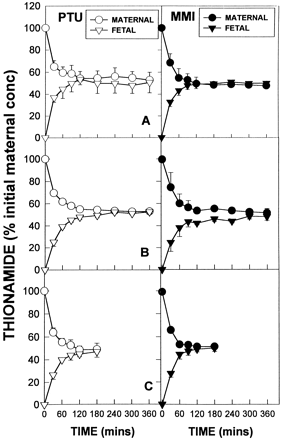 PTU and MMI levels (± SD), expressed as a percentage of initial concentration in maternal (circles) and fetal (triangles) circuits of the perfused human placental lobule.
Mortimer et al.JCEM 1997;82:3099
P<0.01
NS
NS
Mean cord TSH in PTU and MMI and Control groups
Momotani et al. JLEM 82;3633:1997
Literature review of aplasia cutis congenita after exposure to methimazole in utero
Congenital anomalies
Two epidemiological studies: no increase in the frequency of congenital anomalies in children prenatally exposed to MMI.

         Momotani et al 1984; (243 MMI, 400 control)
         Gianantonio et al 2001;(241 MMI,1089 control)
Aplasia Cutis
Baseline occurrence rate of aphasic cutis: 1 in 33,000 births
Rate associated with MMI not different from baseline rate:
          Van Dijke et al. Ann Inter Med 1987; 106: 60
	      Momotani et al. Clin Endocrinol 1994; 20: 695
	      Azizi F. Int J Endoc Metab 2008; 4: 109

Multiple (15) case reports

Increased rate of aplasia cutis in an area where MMI was used in animal feed
        Martinez-Firas et al. Lancet 1992; 339: 742
Reports of Choanal Atresia and Gastro-infstinal Anomalies with Methimazol/Carbimazole
Expected yearly occurance of congenital anomalies in hyperthyroid pregnancies in the world
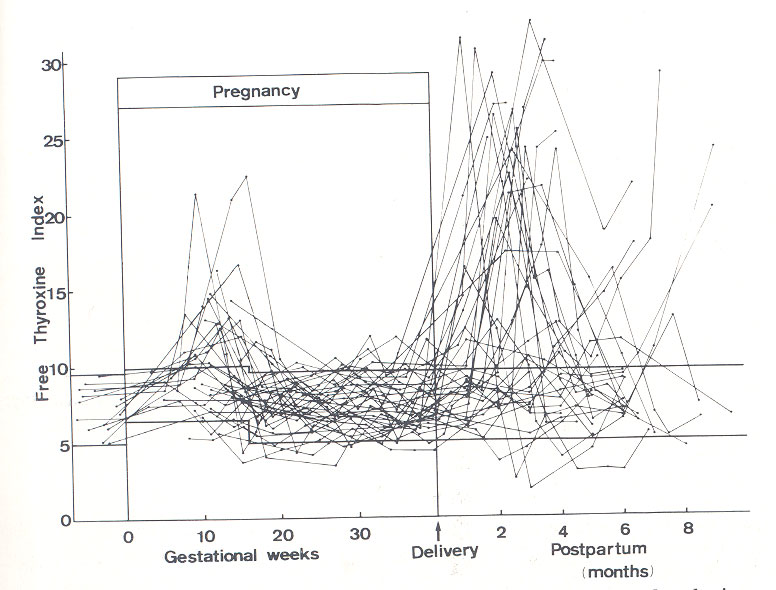 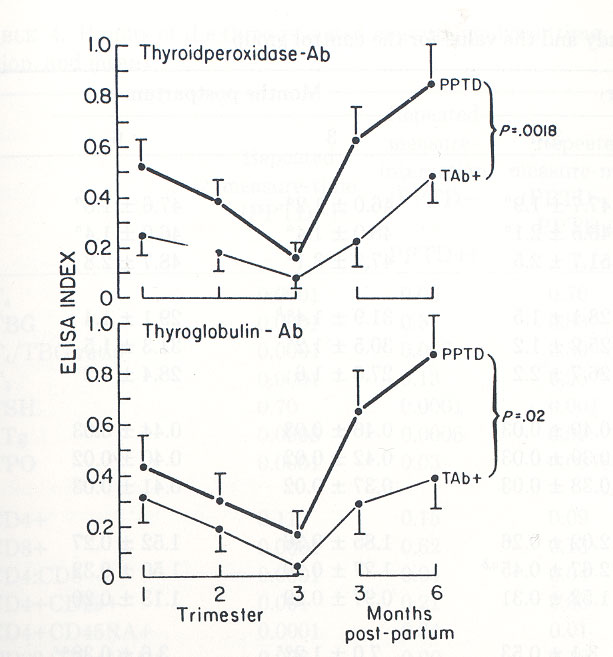 Amino et al. JCEM 55;108,1982
Stgnaro-Green et al. JCEM 74:645,1992
Management of Postpartum thyrotoxicosis
Postpartum, subacute, sporadic silent 
	No treatment for thyrotoxicosis


Graves’ disease
Antithyroids
Radiiodine
Thyroidectomy
[Speaker Notes: Number 21]
Thionamides and Lactation
For many years breast-feeding was forbidden if antithyroid drugs were being used, because both methimazole (MMI) and propylthiouracil are transferred into the breast milk.

	It was shown that only small amounts of propylthiouracil are found in milk, therefore, lactating women with Graves’ disease receiving propylthiouracil have been advised that breasd-feeding is safe.
[Speaker Notes: Number 27]
Antithyroid drugs and breast-feeding
[Speaker Notes: Number 30]
Verbal (A) and performance (B) components of were Wechsler test score in children breast-fed while mothers taking methimazole and in controls
Control
MMI
100
Block design
Sentences
80
Comprehension
60
Geometric design
Scores
40
Similarities
Mazes
Mathematic
20
Picture completion
Vocabulary
Information
Animal house
0
Performance
Verbal
IQ
IQ
Azizi F et al. J Pediat Endocrinol Metab 2003; 16: 18
[Speaker Notes: Number 45]
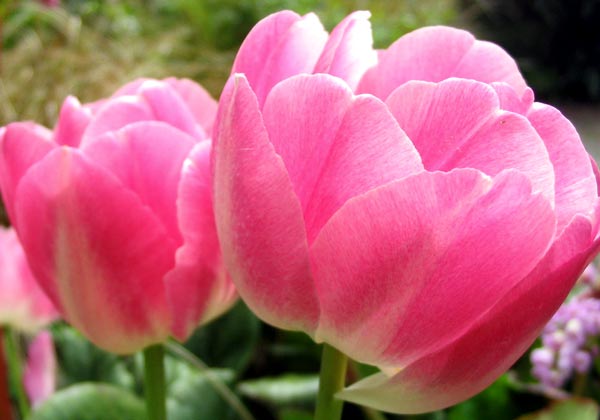